Wednesday 8th April
10:30: Stable beams
12:53 Lost cryogenics maintain in MSL2 
faulty valve on DFBM in 12
16:30 Beam back
17:00 Ramp for squeeze 
QTF/QTD trips
lost to RT trim following use of wrong tune references at start of ramp – will now systematically load references from sequencer
20: 15 Ramp for squeeze
8-4-10
LHC status
Squeeze
Bunches (1,1)
Bumps collapsed
Collimators at physics settings
Tunes, orbit, chromaticity, coupling at each step
8-4-10
LHC status
5 m
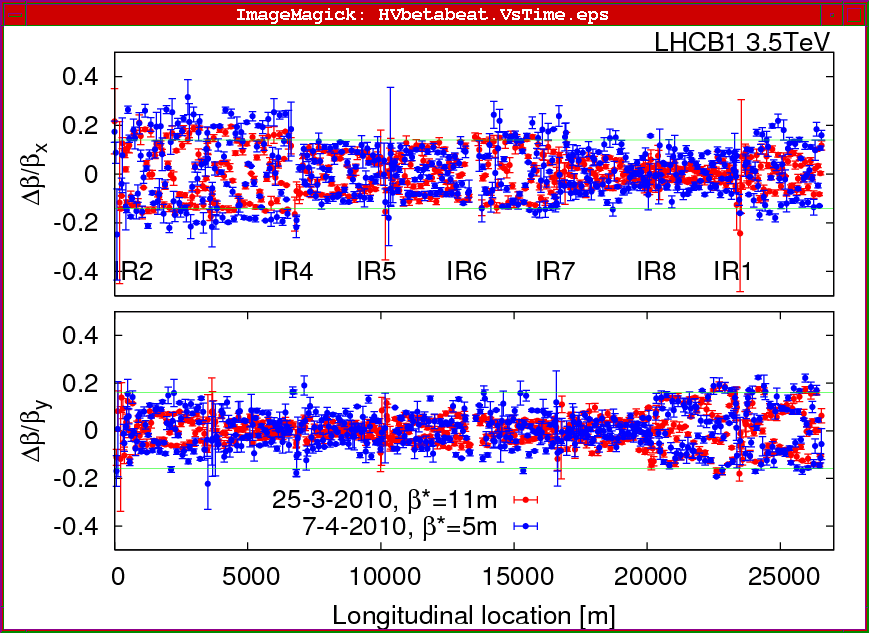 8-4-10
LHC status
Measured betas beam2
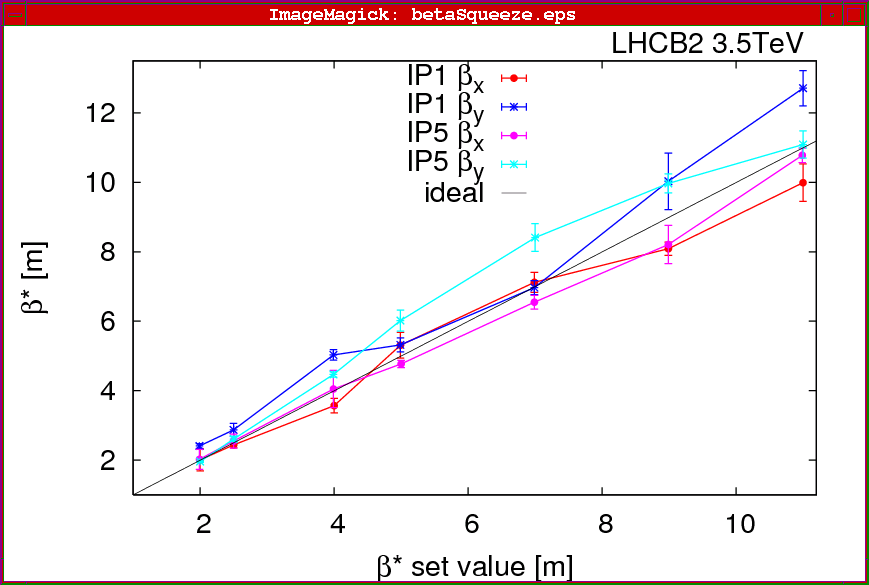 8-4-10
LHC status
measured betas – beam 1
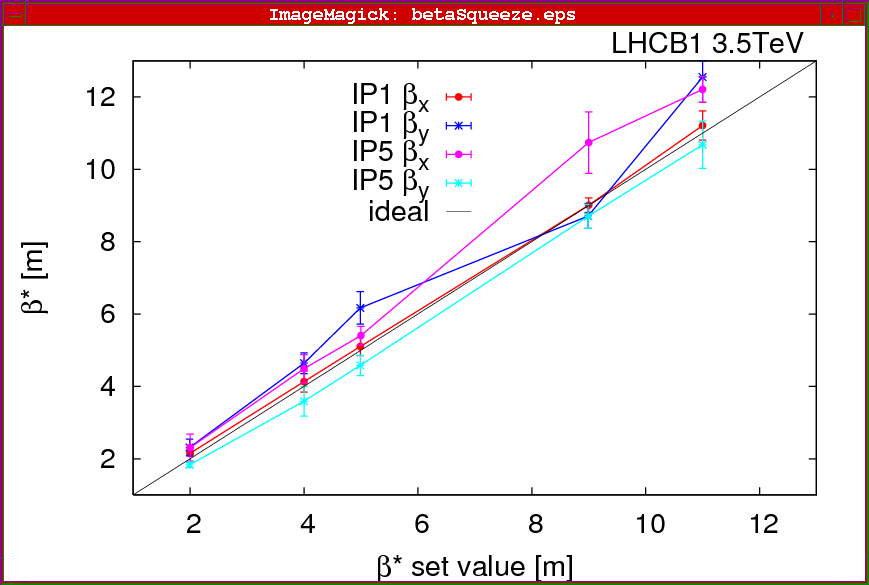 8-4-10
LHC status
Beating worse at 2 m for beam 1
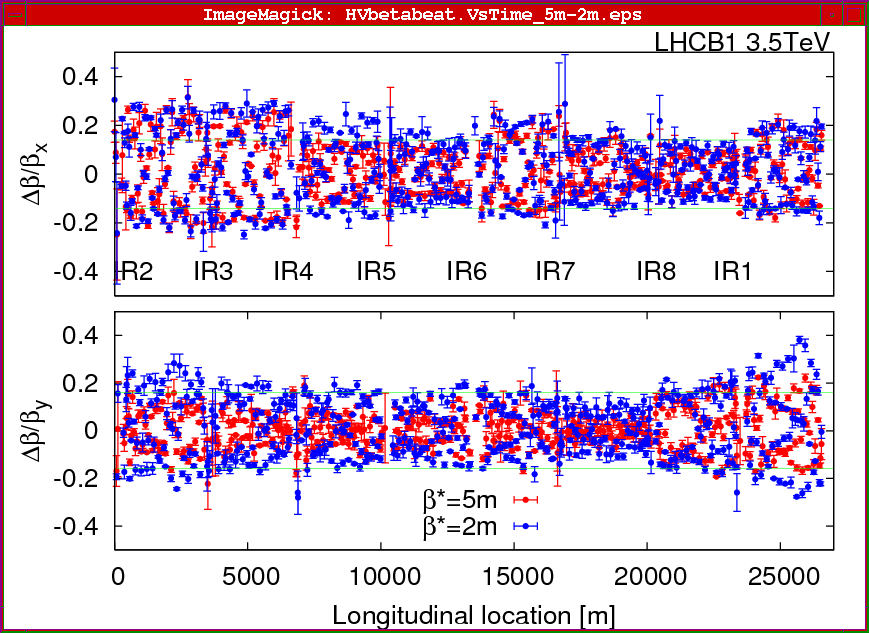 8-4-10
LHC status
Beam 2
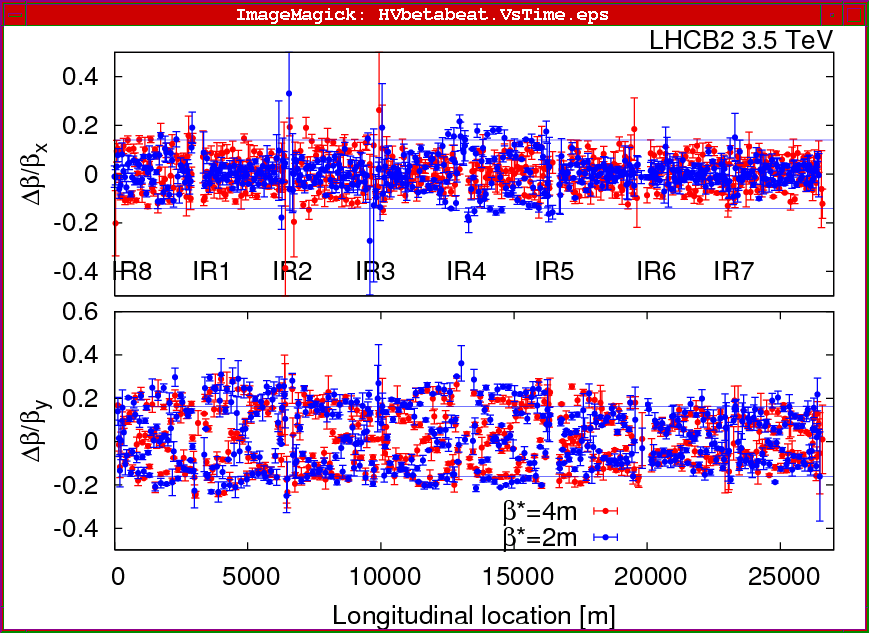 8-4-10
LHC status
Wednesday
Orbit feedback tests
05:00 programmed dump & prepare for access
Access all day Thursday
07:30 Radiation Protection fanning out across ring
Vacuum chamber modifications on TEDs end of TI8 and TI2
Type testing of QPS modifications – energy extraction/power converter off  issue – should open way to 10 A/s in MBs
++
Hope to closed either side of S56 for powering tests in the afternoon
18:00 Access should be finished
Evening: powering tests and pump-down of TI2 & TI8
8-4-10
LHC status
Intermediate Orbit FB commissioning summary
Test were done at 3.5 TeV with no big problems.
Corrections converge and setup bandwidths were as expected (~0.1 Hz). In response I increased the effective bandwidth to about 0.25 Hz. We tested horizontal and vertical loops against external perturbations (orbit bumps) and verified that the FB ignores/is insensitive to radial frequency trims. The latter are supposed to be dealt with by the radial loop and/or Q' measurement as part of minimising and decoupling the inter-loop dependences.
Ralph Steinhagen
8-4-10
LHC status
Thursday
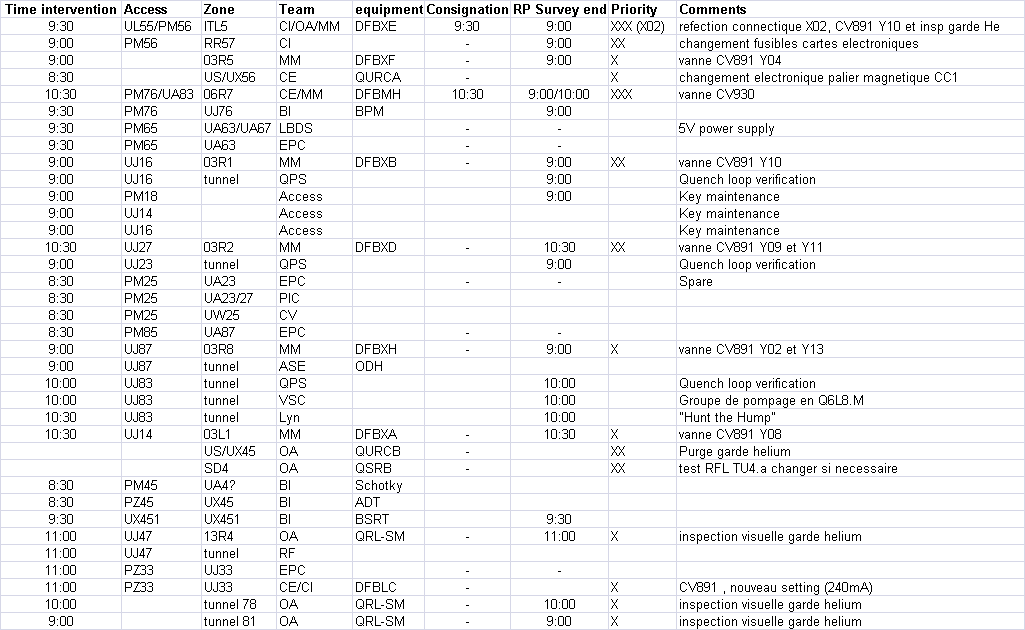 plus some last minute ADIs
Mirko Pojer
8-4-10
LHC status
Next week or so
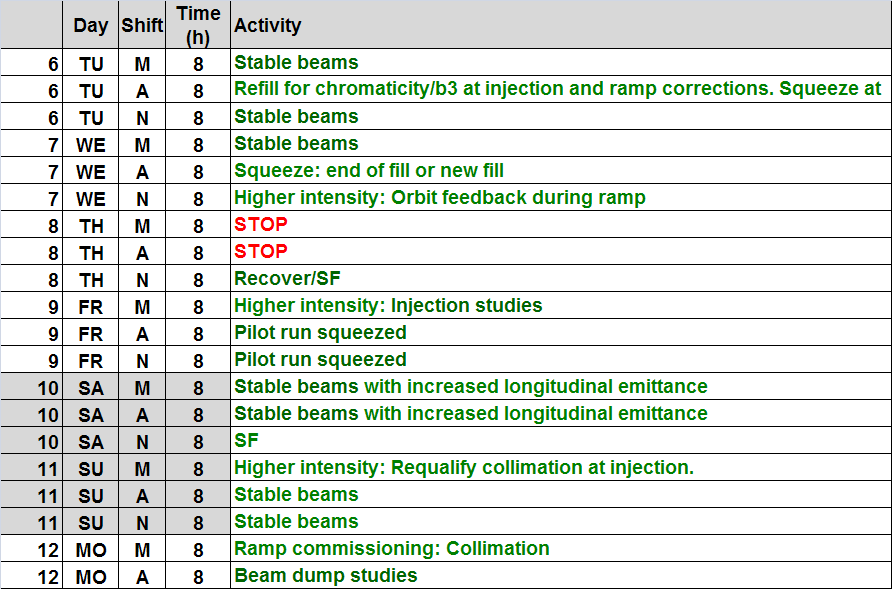 8-4-10
LHC status